SRA -Satanic Ritual abuse
Presentation
1
Operation Paperclip/Project Paperclip
Operation Paperclip Changed to Project Paperclip in March 1946 
This was A Top Secret Nazi Technology Project
Out Of This Came Dr. Josef Mengele from Germany Known as The Angel of Death
From the United State we had Dr. Sidney Gottlieb
Dr. Gottlieb was the scientist that that implemented LSD for mind control that became the key drug for the MKULTRA Program that stated in the United States in the 1950’s
Side note LSD Lucifer, Satan, Devil
2
SRA Mind Control SystemSystem = Computer
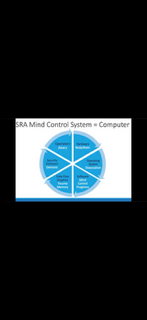 Operation –Alters
Hardware – Body/Brain
Operating System – Dissociation
Software – Mind Control Programs
Data Files- Trauma memory
Security enforcers - Demonic
3
SRA Monarch Project – Child and Adult Trafficking
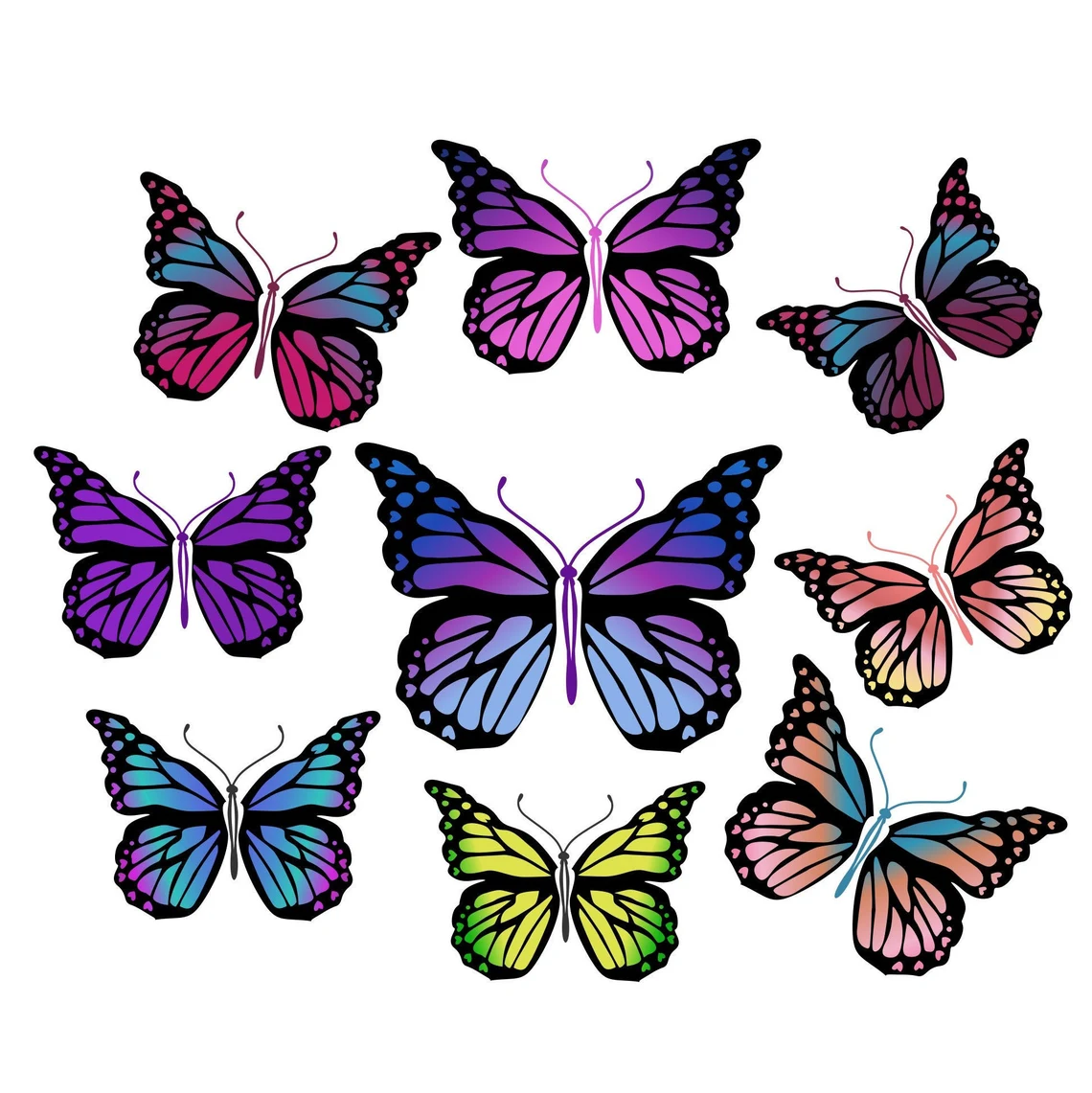 4
The significance of the Monarch Butterfly is 
The monarch butterfly is a cultural symbol and is associated with connecting the living to the dead
 In traditional Mexican belief, the butterflies are the souls of the ancestors who return to earth for their annual visit during the Mexican holiday Dia de los Muertos the day of the dead
Which coincides with their arrival
5
Home and Coven Created
SRA Multiple has both home created alters and coven created alters
The first are alters that the person themselves spilt off just to survive 
These are usually young children and don’t want to do evil these are the parts that love Yahusha
Coven created alters are the parts that are programed to do assigned work and these are the parts that have demonic presence
Sexual Slaves/ Monarch Programming they also have demonic presence and have all kinds of sexual abilities
They can transfer demons to those who fall to their temptation
6
Alters/Multiple Personalities
Satanic Priestess- know how to set up a ritual site and draw symbols
They speak in ancient languages used in rituals
They can charge rings, neckless, bracelets and other items
And are themselves charged with demonic powers
Nurse/Medical- many programed multiples have alters inside that are nurse or doctors these are they ones that take care of the victims that have been tortured and punished by the coven   
Religious Person- these are the multiple that are sent into the churches to compromise the pastor and other church members 
Runners- Are the alters that are programed to run very fast to get the body out of the area fast
Informers- Are the alters that inform the coven as to where the person has been and what they have been doing 
Languages- Are the alters that speak and write multiple languages
7
PSI Warrior- Are the alters that are on military bases they have psychic powers/abilities, telekinesis abilities, and mind reading abilities projected thoughts to you by the demonic they can feel you coming before you show up
Disinformation- Are the alters that help the police, counselors and others go down the wrong trails
They're many more these are just a few examples of what SRA victims are used for
How they break and spilt  the child is a very horrific process that includes sexual rape, electric shock, drowning and or suffocation to death then revived multiple times during ritual
Broken bones arms, legs etc.….. Sleep depravation and on and on ill stop there
8
Resources
Dr. Jerry Mungadze PHD Phycologist
Right Brain Therapy
Managing your brain managing your life
9
Scriptures
Ezekiel 8:5-18
2 Thessalonians 2:3
Matthew 24:21-27
1 Timothy 4
Isaiah 54:17 
Luke 10:19
Matthew 16:19
Luke 8:17
Philippians 4:8
Proverbs 23:7
Hebrews 4:12
10